Рациональные выражения
1. Целые рациональные выражения.Целым рациональным выражением называется выражение, которое может быть составлено из чисел и переменных с помощью знаков сложения, вычитания, умножения ивозведения в степень с натуральным показателем с возможным использованием скобок.
Например,2ab, (a-b)2,  x+y-z,  3x+5u+12
2. Дробно-рациональные выражения.
Если кроме операций указанных выше разрешено также и деление (в том числе и деление навыражения с переменными), то такие выражения называют дробно-рациональными.
Например,
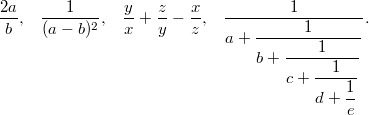 3. Допустимые значения переменных.
Целые выражения имеют смысл при любых значениях входящих в них переменных. Дробные жевыражения не имеют смысла при тех значениях переменных, которые обращают в нуль какой-либо из знаменателей, входящих в выражение.
4. Тождества.
Если соответственные значения двух выражений, содержащих одни и те же переменные, совпадают при всех допустимых значениях переменных, то выражения называют тождественно равными.
Тождеством называют равенство, верное при всех допустимых значениях входящих в него переменных.
5. Числовое значение рационального выражения.
Числовым значением выражения при заданных числовых значениях переменных называют число, которое получится после замены переменных их числовыми значениями и выполнения указанных в выражении действий.
Устный счет
(3a-7)+(4-a)
(8b+12)-(2-5b)
(6x2-1)+(2-3x-x2)
(10-12y2)-(6-y2)
(x-8)(x+8)
(6+y)(y-6)
(a-5)2
(y+3)2
Какие из выражений являются целыми а какие – дробными?
Укажите допустимые значения переменной в этих выражениях.
Представьте в виде многочлена стандартного вида
а) (х-2)(х+3)
б) (а-2)(а+2)
в) (-2+у)(-2-у)
г) (х+2)2
д) (а-1)2
е) (3b-4)2
ж) (х+2)(х2-2х+4)
з)  (х-1)(х2+х+1)